Welcome to Faculty Senate!
Colter Ellis 
Faculty Senate Chair 
Associate Professor of Sociology
Stephanie McCalla
Faculty Senate Chair-Elect 
Chemical & Biological Engineering
Gentle Reminders
Faculty Senate is an open and public meeting

Please, only Senators speak in the meeting, unless you are specifically called on by the Chair or Chair-elect to speak

Public may address the Senate at end of the meeting during public comment
Approval of FS Minutes from November 8, 2023
Do I have a motion to approve?

Any Discussion?

All those in favor of the motion indicate by saying aye 

Those not in favor of the motion indicate by same sign
FYI Items
Faculty Athletic Representative Position
Announcing this year’s Art Wall competition for Norm Asbjornson Hall to replace the third floor Art Wall with a new 20’ x 10’ design.
The online submission site for proposals will be open December 1, 2023 – January 19, 2024.
Reminder about the Health Minds Study: MSU, in conjunction with the University of Michigan, is conducting a campus-wide survey about faculty and staff health and well-being called the Healthy Minds Study.
Research Development Day is on January 11, 2023; RSVP by December 7
Follow-up Items
Thank you again to the Provost, VP Terry Leist, All-Staff Council, and Faculty Senators for making the All-Staff Council and Faculty Senate Reception a success.
Information Updates
Nicole Motzer, Research Development Day
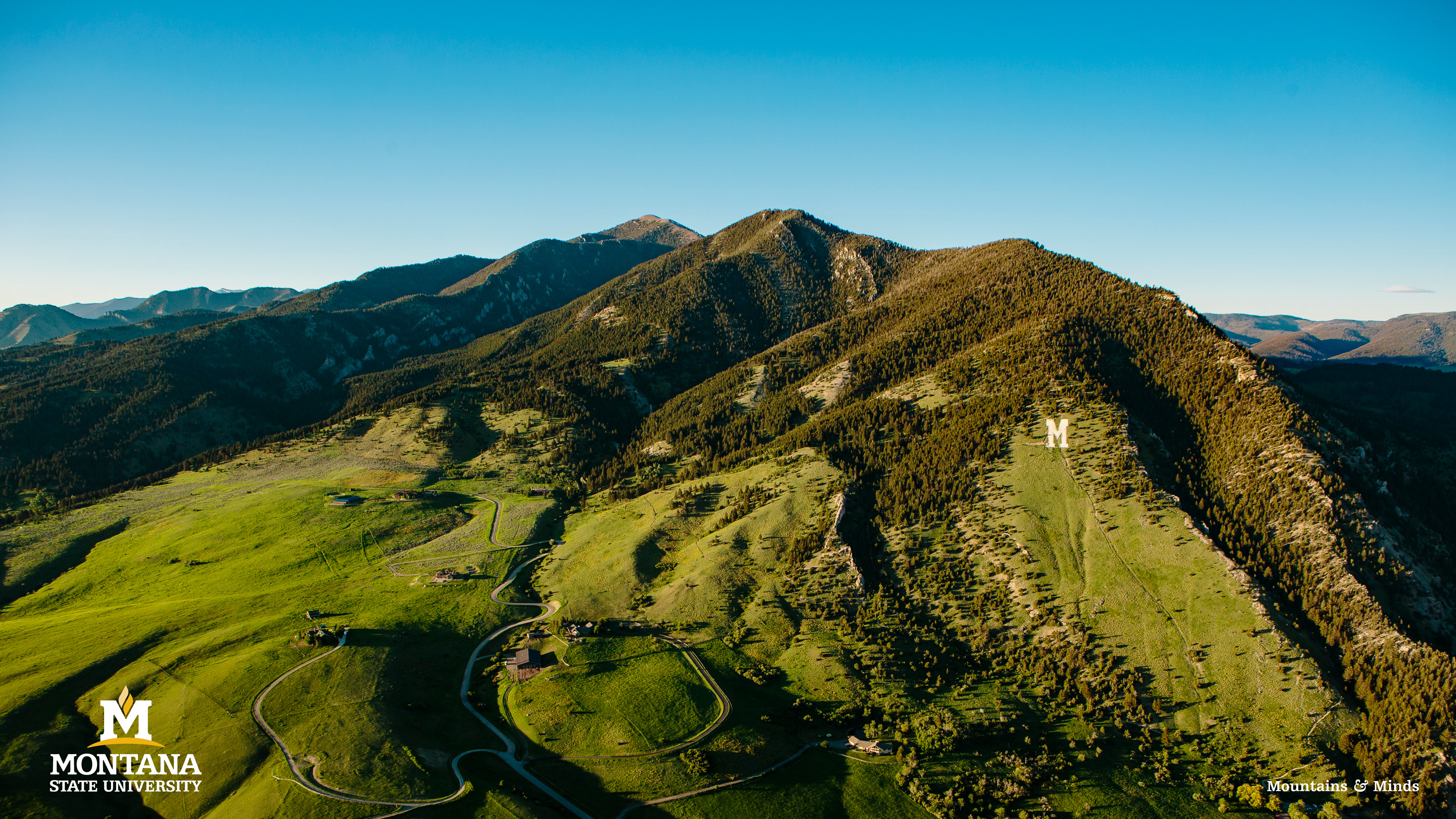 Office of Research Development
Office of the Vice President for Research and Economic Development
Dr. Nicole Motzer, Director  	
11/29/2023 | Faculty Senate
Who we are
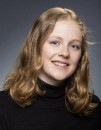 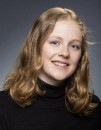 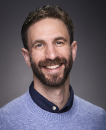 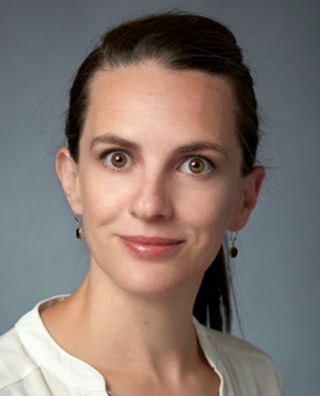 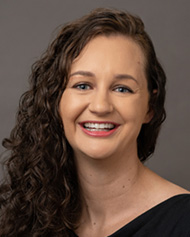 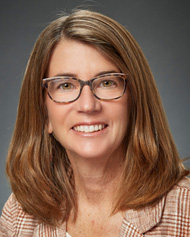 Dr. Liz Shanahan
Cailin Casey
Dr. Helaina Stergas
(arriving January)
Dr. Daniel Grant
Dr. Nicole Motzer
Tracy Gatlin, CRA
What we do
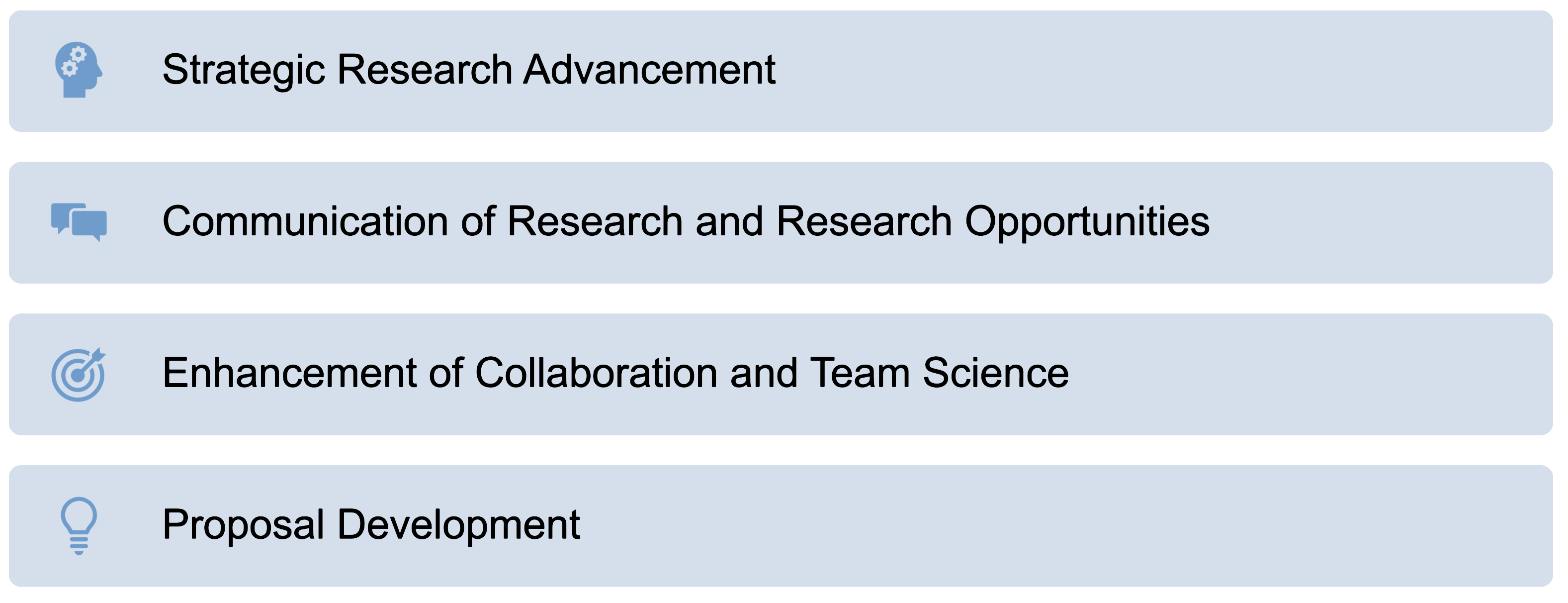 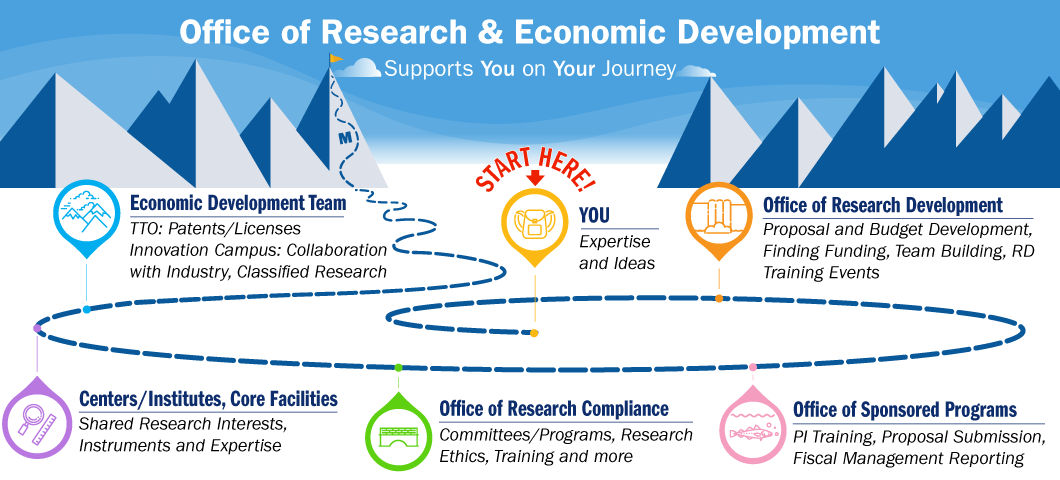 ORD
OSP
ORC
Image of the VPRED journey
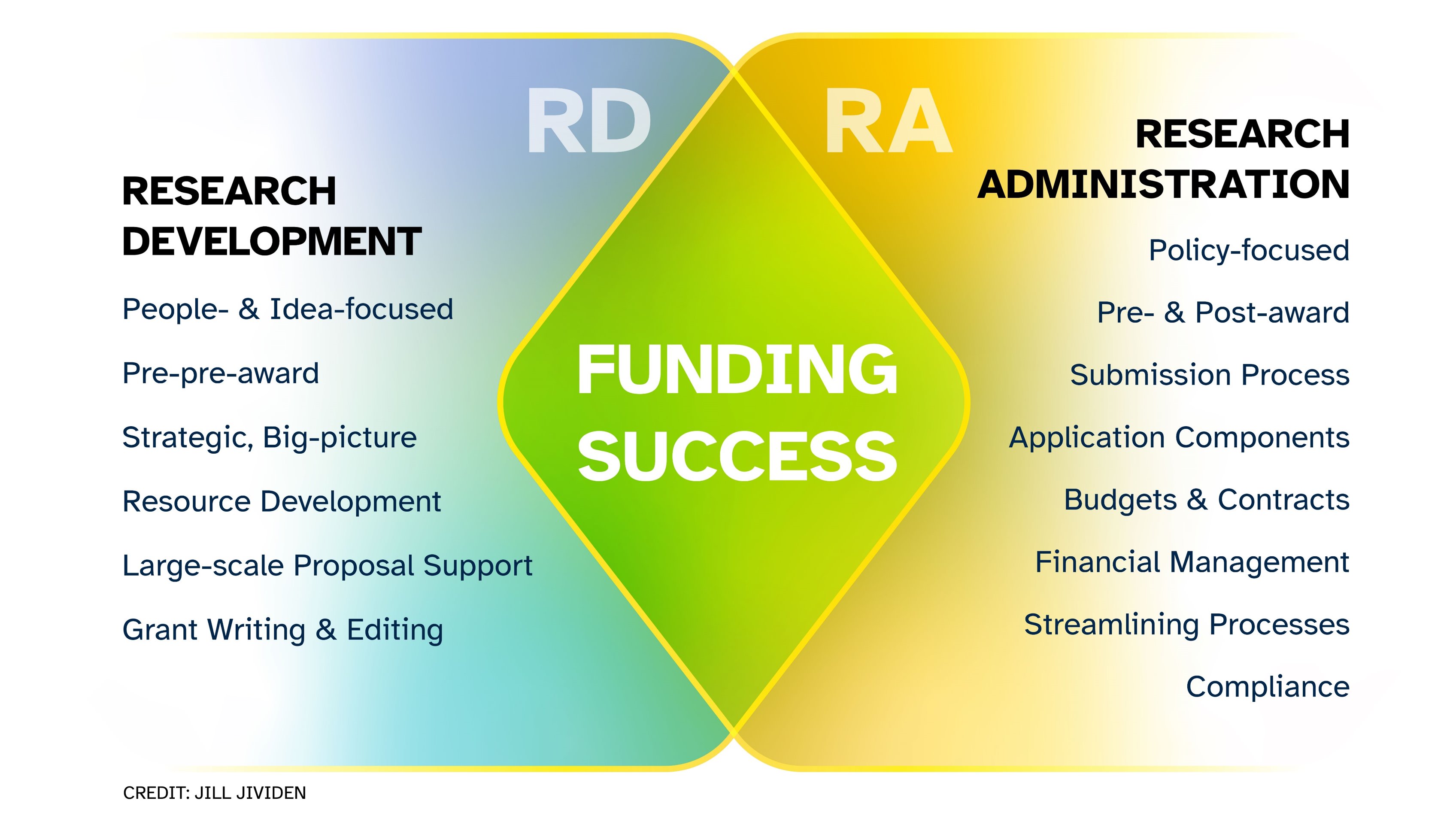 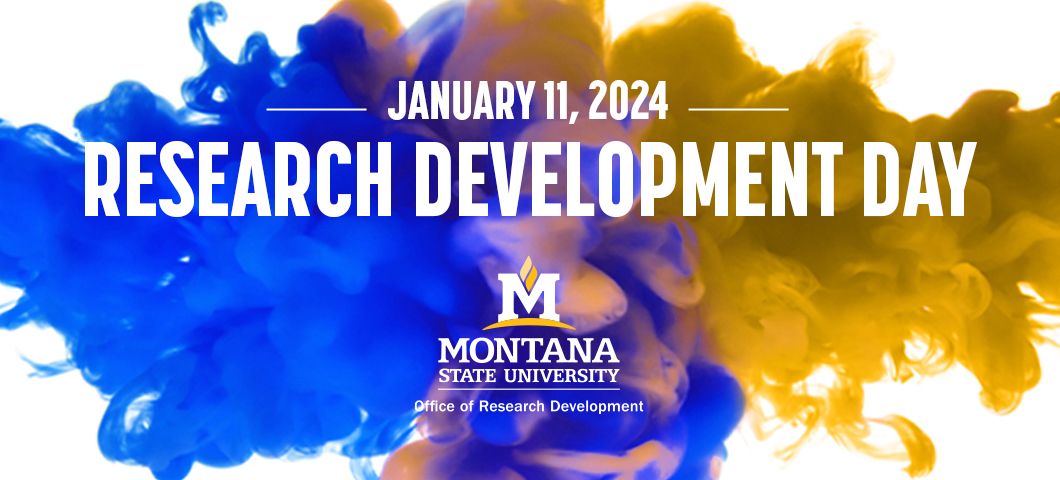 Participating Program Officers: (as of 9/19/2023)
Humanities Montana, Jill Baker, Executive Director
Institute of Museum and Library Sciences (IMLS), Dr. Ashley Sands, Senior Program Officer, Library Services
Montana Arts Council, Brian Moody, Program Officer
National Aeronautics and Space Administration (NASA), Jeanne King, Partnership Specialist, NASA Glenn Research Center
National Endowment for the Humanities (NEH), Dr. Joshua Sternfeld, Senior Program Officer
National Institutes of Health (NIH), Dr. Becky Miller, Program Leader, Office of the Director (OD)
National Science Foundation (NSF), Dr. Ron Joslin, Program Director, Chemical, Bioengineering, Environmental and Transport Systems (CBET)
National Science Foundation (NSF), Dr. Josie Miranda, Program Director, Social, Behavioral and Economic Sciences (SBE)
National Science Foundation (NSF), Dr. Enrique Pumar, Program Director, Science of Broadening Participation
National Science Foundation (NSF), Dr. John A. Schlueter, Program Director,  Materials Research (DMR)
United States Environmental Protection Agency (EPA), Dr. Wendy O'Brien, Director, Laboratory Services 7 Applied Science Division
United States Department of Agriculture (USDA) National Institutes of Food and Agriculture (NIFA), Danielle Farley, Program Specialist, Animal Systems Division
United States Department of Energy (DOE), Dr. Todd Anderson, Acting Associate Director, Office of Biological and Environmental Research
RD Day 2024 – Agenda
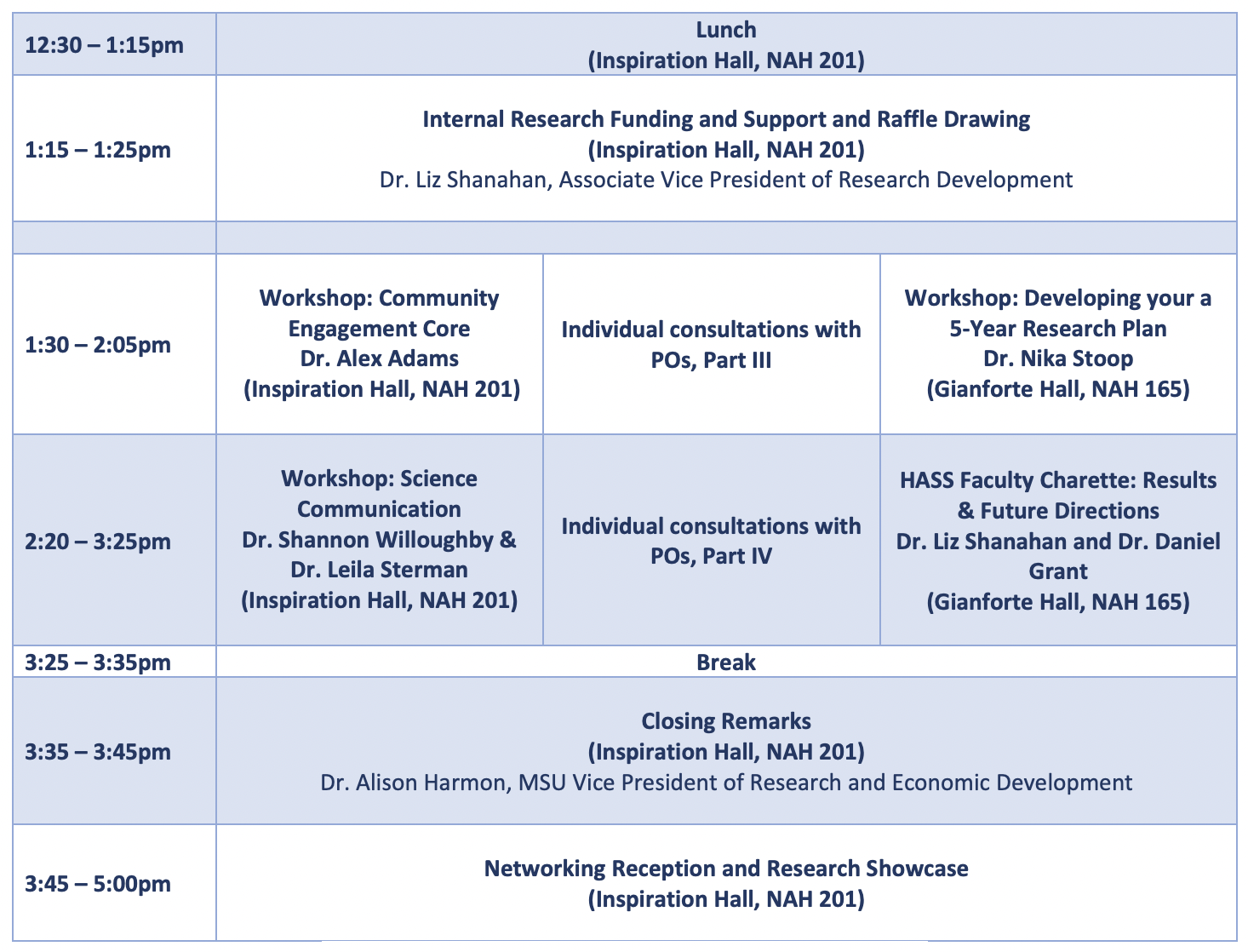 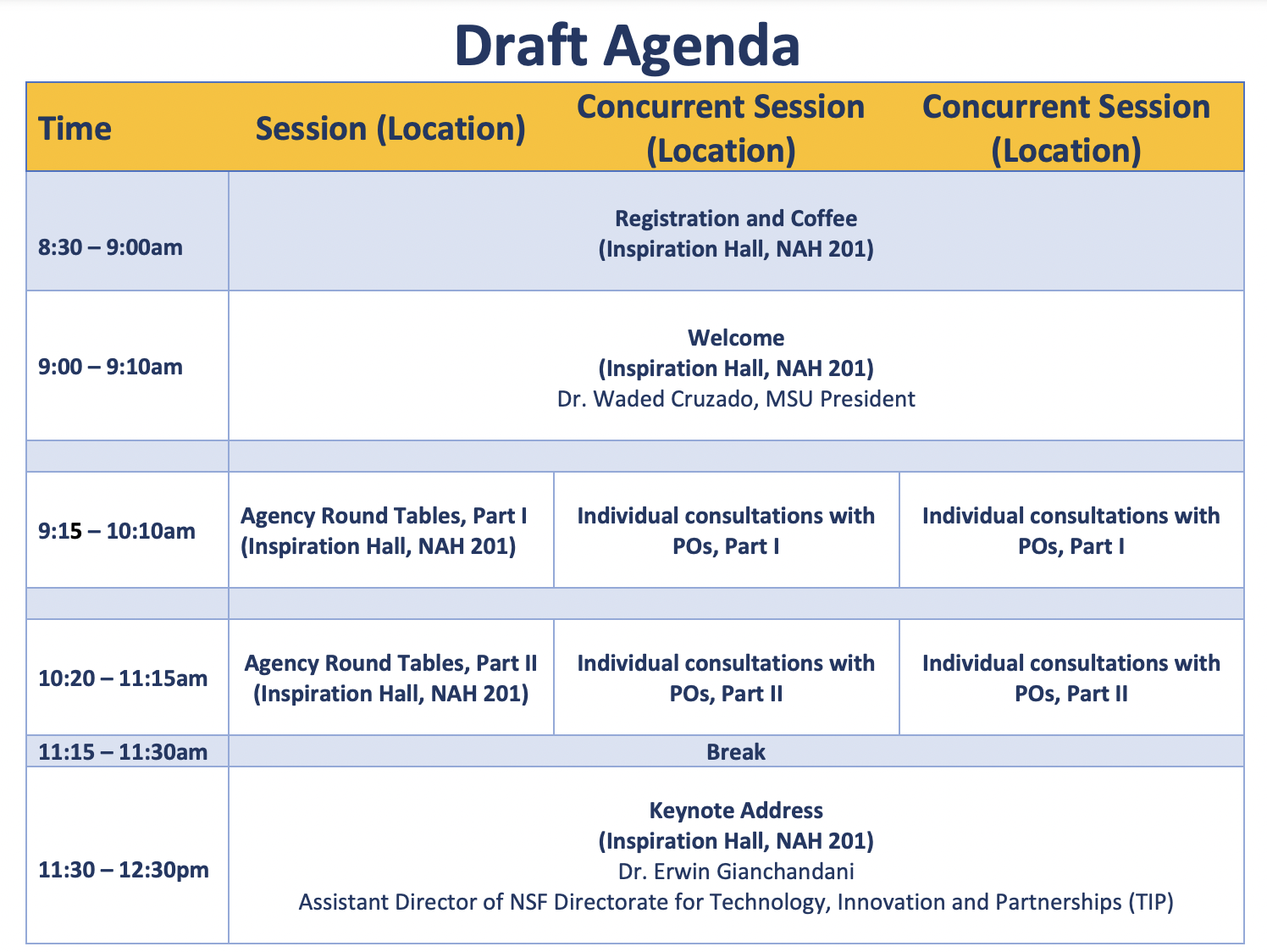 Register by December 7 for
An exciting keynote discussion with NSF leadership
Your chance for 1:1 consultations with a wide array of program officers (first come, first served--time slots to be released to registrants this week)
Skill-building workshops to enhance grant funding success
Interdisciplinary, cross-campus networking

https://montana.qualtrics.com/jfe/form/SV_9zPgHoKDkn7dthc
Contact ORD
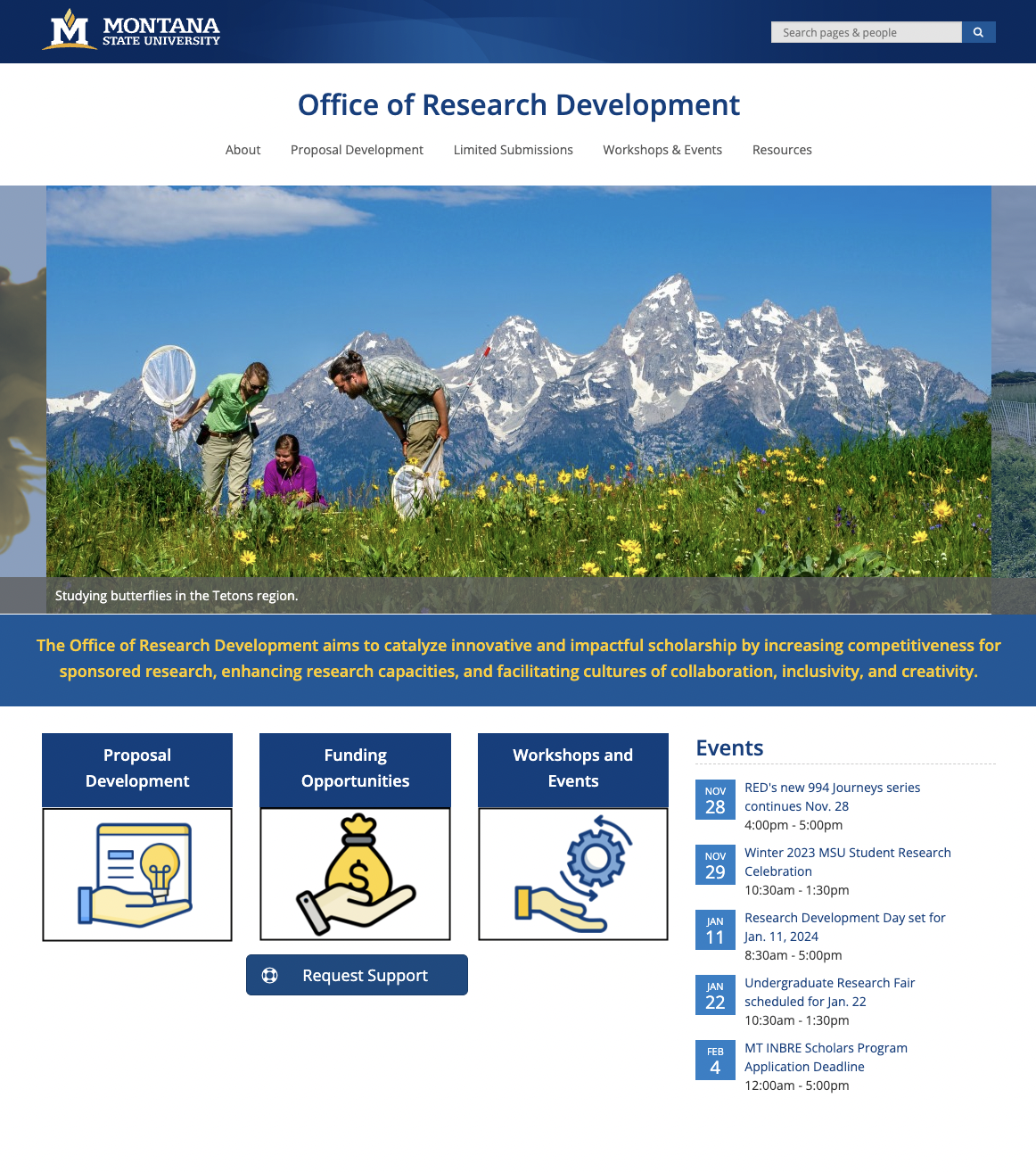 Email ord@montana.edu
     or me nicole.motzer@montana.edu

Visit our website to request support
     www.montana.edu/research/ord
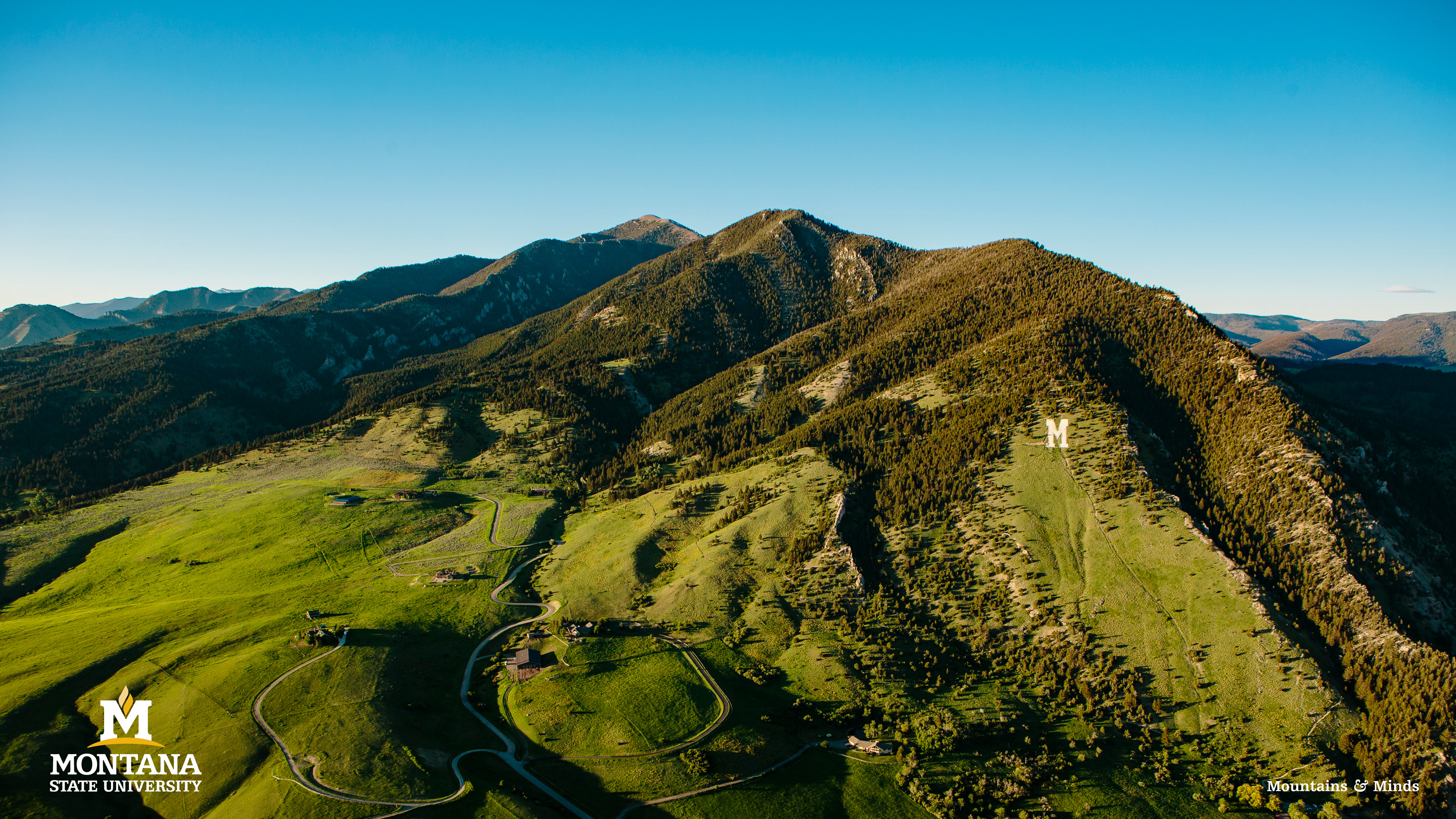 Thank you!Questions?
Undergraduate Courses and Programs
New Courses – Inactivations First Reading
ECNS 335 : Energy Economics
M 194 : Introduction to Mathematical Sciences
NRSG 488 : NCLEX Preparation
SOCI 363 : Crime Prevention
Undergraduate Courses and Programs
Course Changes — Second First Reading 
ANTY 467 : Archaeological Field School
Change from 1-9 credits to 3 credits
Addition of two learning outcomes
BIOH 411 : Advanced Human  Appendicular Anatomy
Title change from Advanced Human Anatomy
BIOO 162CS : Insects and Human Society
Change from 2 credits lecture, 1 credit lab to 3 credits lecture
NEUR 409 : Human Neuroanatomy
Change in number from 309
Request to change to 400 level to accommodate graduate students needing the course.
Undergraduate Courses and Programs
Course Inactivations – First Reading
FILM 493 : Study Tour
We have not offered this class in years. It may be resurrected in the future in a different format, study tour format not dependent on travel to a Hollywood model but perhaps associated with travel to film festivals.
NEUR 455 : Molecular Medicine
No faculty available to teach course.
STAT 217 : Intermediate Statistical Concepts
Replaced by STAT 337
STAT 401 : Applied Methods in Statistics
Renumbered to STAT 500
Undergraduate Courses and Programs
Course Inactivations – Second Reading 
NEUR 430 : Neuroethology
No faculty to teach course
NEUR 435 : Cognitive Neuroscience
No faculty to teach course
NEUR 440 : Neuroscience of Mental Illness
No faculty to teach course
NEUR 444 : Modeling Brain Disorders
No faculty to teach course
Undergraduate Courses and Programs
New Programs – First Reading 
BS: Environmental Economics and Policy
Graduate Courses and Programs
New Courses — First Reading
CSCI 583 : Integrating Computer Science in Science Classrooms
ERTH 587 : Invertebrate Paleontology for Teachers
M 554 : Abstract Algebra II
NRSG 616 : Psychiatric Case Formulation
Course Inactivations — First Reading
NEUR 510 : Topics in Neurobiology
No faculty to teach course
NEUR 535 : Principles of Neuroscience
No faculty to teach course
NEUR 545 : Current Neuroscience
No faculty to teach course
Course Changes — Second Reading 
FILM 515 : Science and Natural History Film Production
Credits changed from 3 to 4
The course is listed as a 3 credit course, yet the class meets for the time required for a 4 credit course. The required workload meets our requirement for a 4 credit course as well.  The change to a 4 credit course will better reflect the importance of the course and also better reflect the time commitment students are making to the course and the work requirements.
Senate Open Discussion
Public Comment
Executive Session (Honorary Doctorates)
Do I have a motion to adjourn?
Second?